Презентація 
на тему 
«Велика Британія 
на початку ХХ ст.»
Велика Британія  - зразок конституційної монархії.
Будівлі парламенту (Вестмінстерський палац)
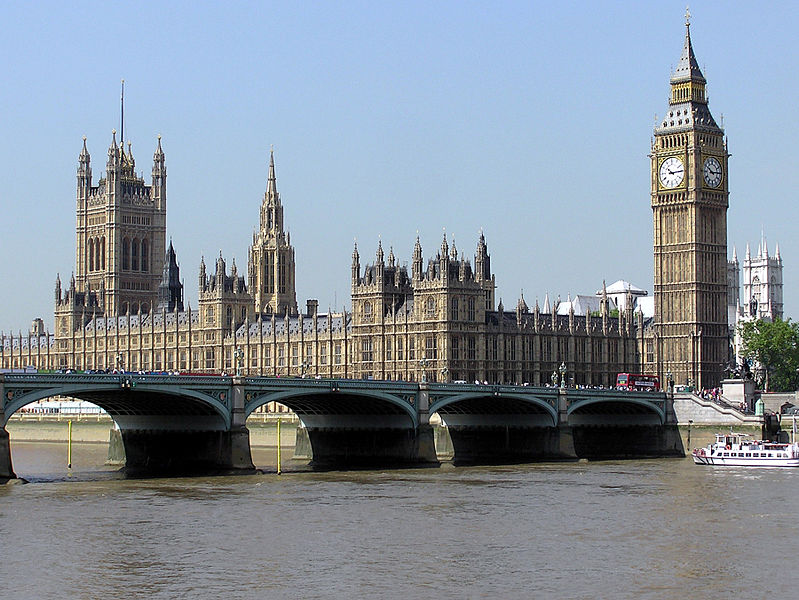 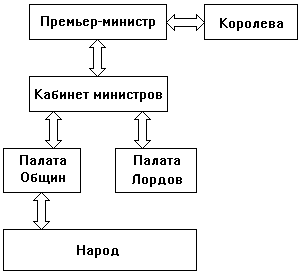 Вся виконавча влада належала кабінету міністрів, право на формування якого здобувала партія, що перемагала на виборах (ліберали або консерватори), а її лідер, як правило, ставав прем’єр-міністром. Проте монархія мала значний вплив на політичне життя країни – королева призначала прем’єр-міністрів.
Всі прем’єр-міністри Англії ставилися до королеви з великою повагою – починали свої листи до неї словами: «Смиренно виконуючи свій обов’язок» 
і робили свої доповіді стоячи.
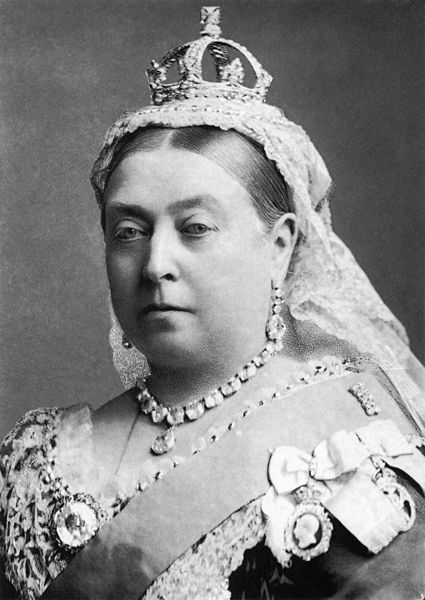 Королева Вікторія - королева Великобританії 
з 1837 
до 1901р.
Політична стабільність
Двопартійна система: консерватори (віги) і ліберали (торі) .
Від партії, що перемогла, обирали прем’єр-міністра, а партія, яка програла вибори, переходила в опозицію. Ця система існує й зараз.
(+ Лейбористська партія)
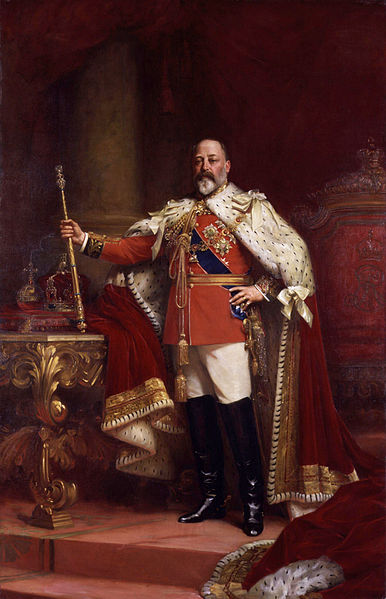 1901-1914- Правління короля Едуарда VII – «чудова епоха», «період класового миру»
Консерватори при владі
1902р.- Дж. Чемберлен вимагає відмовитись від вільної торгівлі і запровадити мито. Програму відхилено, Чемберлен змушений вийти зі складу кабінету.
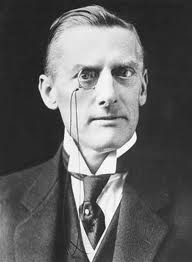 Сер Джозеф Остін Чемберлен — британський державний та політичний діяч.
1906- Політика лібералів
Реформи Ллойда Джорджа: 8-годинний робочий день для шахтарів; компенсації; пенсії з 70 років; біржі праці4 збільшено військові витрати; права тред-юніонів; податки на прибутки (за що його було названо «революціонером», а дії ліберального уряду – «замахом на приватну власнісь»); реформа парламенту.
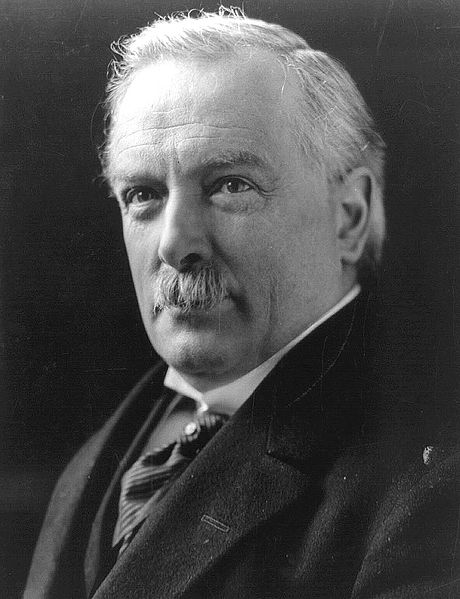 Ллойд Джордж - державний і політичний діяч Великої Британії, лідер ліберальної партії, прем'єр-міністр (7 грудня 1916 — 22 жовтня 1922), граф (з 1944 року). 

Лейтмотивом діяльності уряду Ллойд-Джорджа було гасло:
«Розбуди Велику Британію!»
Проблема Ольстеру
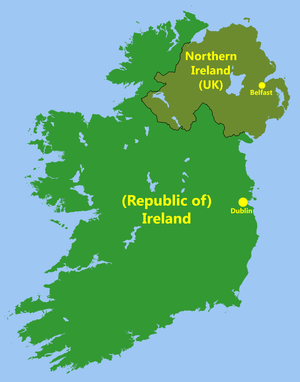 Проблема Північної Ірландії (Ольстеру) – постійна боротьба за гомруль (за здобуття автономії). 1914р.- закон про гомруль.
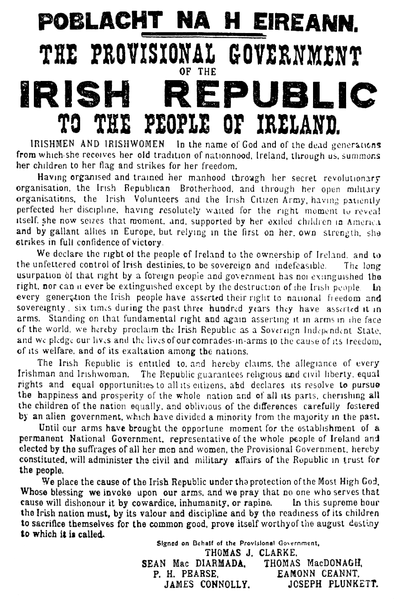 Декларація незалежності Ірландської Республіки 1916року.
Економічний розвиток
Втрата першості. Відставання в нових галузях, прибутки за рахунок дешевої сировини з колоній. Вивіз капіталу в колонії, інвестиції в економіку колоній, застаріла техніка, застій в сільському господарстві, монополії розвиваються повільніше.
Зовнішня політика
Найбільша метрополія. Назрівання конфлікту з Німеччиною: витісняє товари, панує на морі, спроби витіснити Англію з Туреччини і Африки. 1899-1902- Англо-Бурська війна, контроль над республіками Оранжевою і Трансвааль.
08.04.1904р.- Англія+Франція=Антанта (Сердечна згода) 1907р. - + Росія.
Так виглядали у ті часи кораблі британського військового флоту.
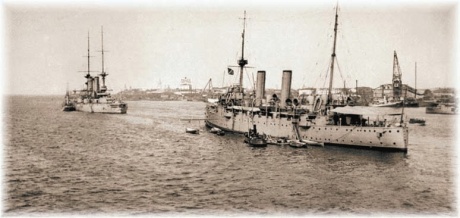